Mein Sommer ^^
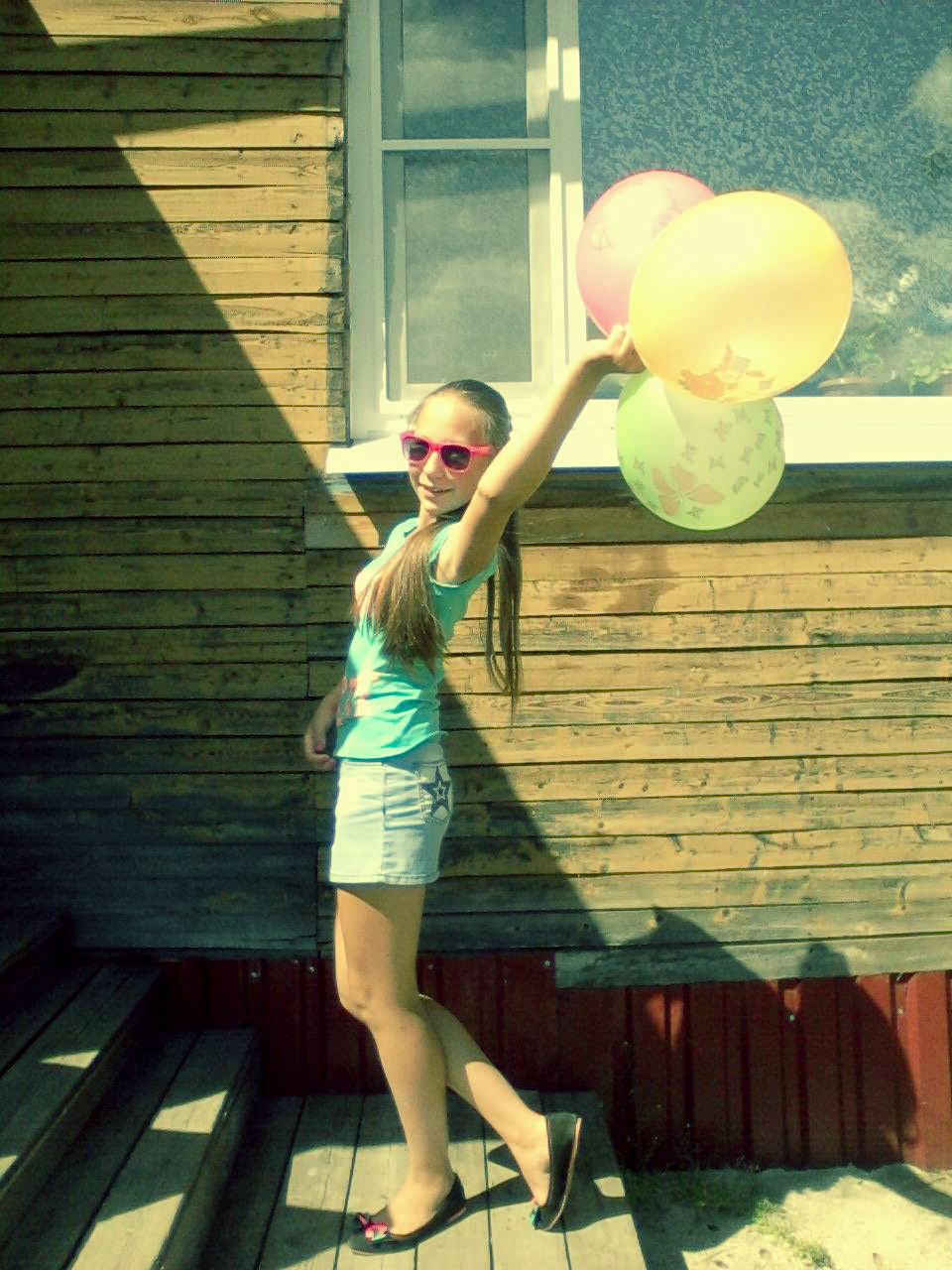 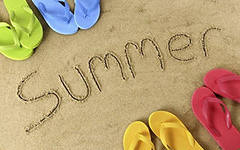 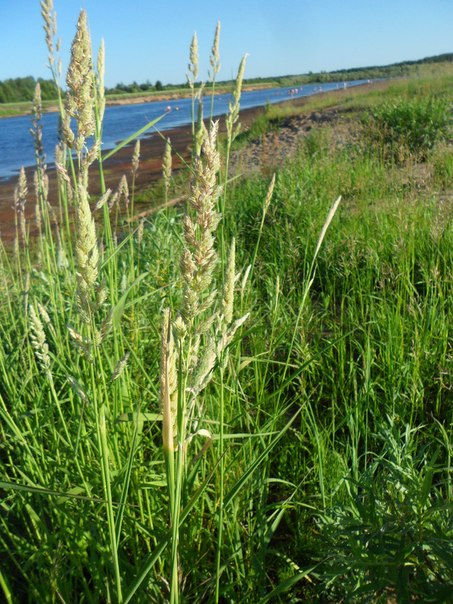 Ich habe mich gut erholt.
Wenn ich  viel reise,erlebe ich viel Neues und Interessantes.
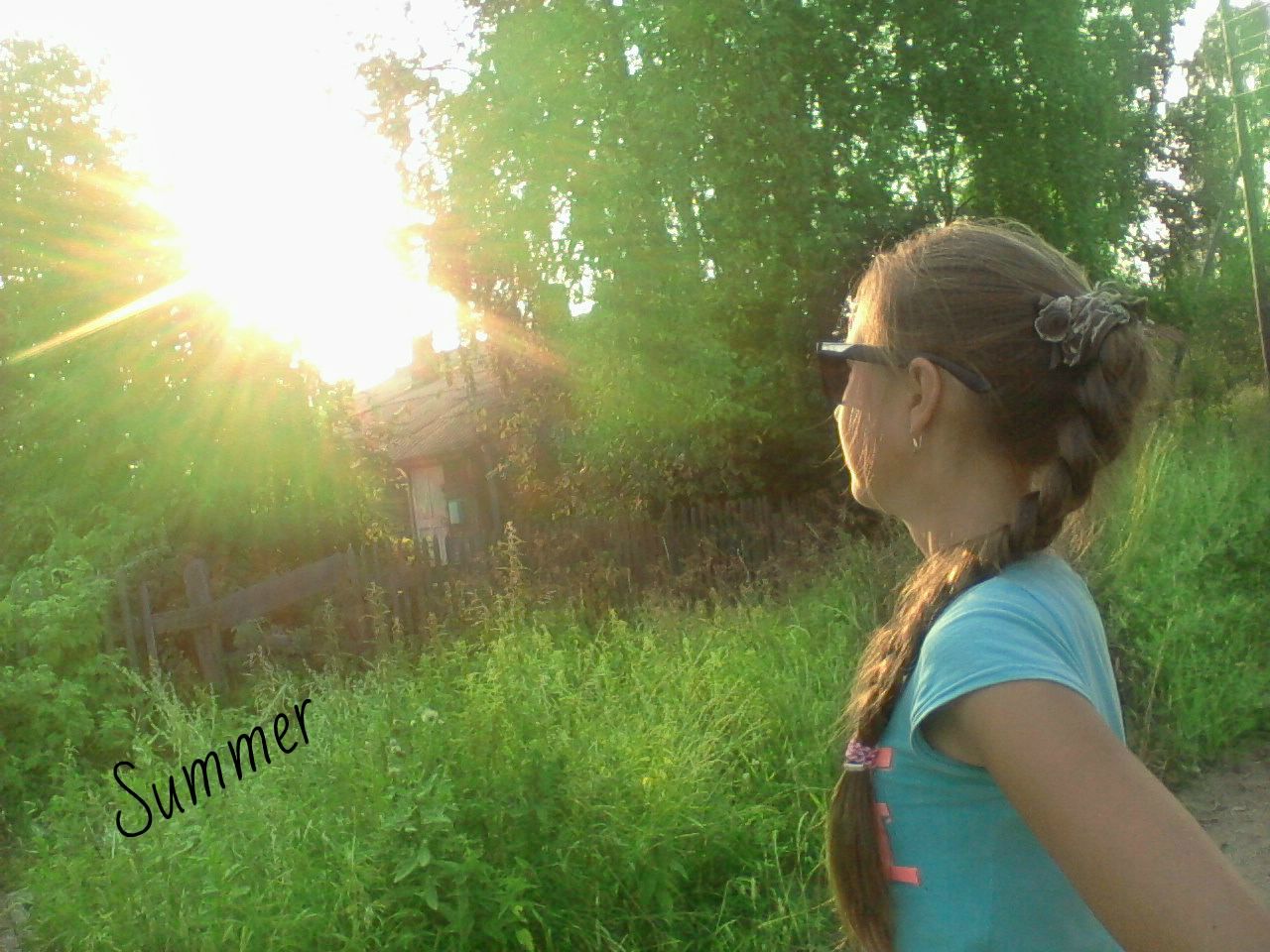 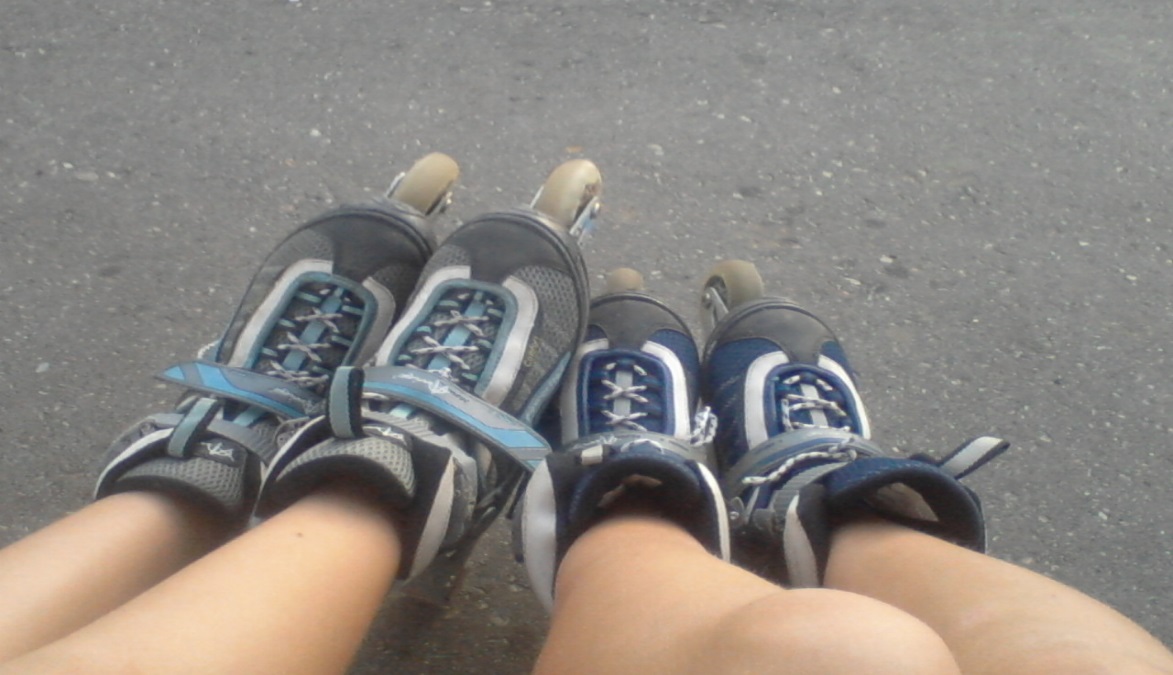 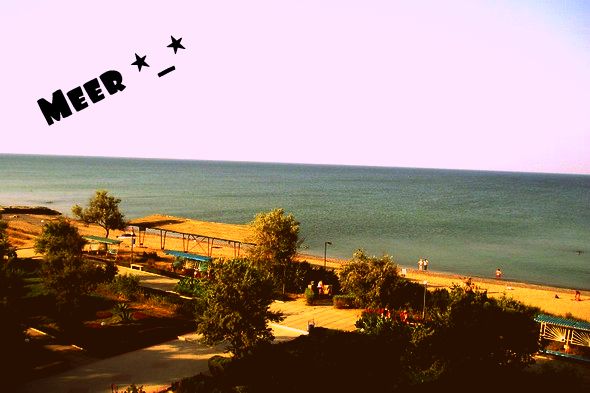 Ich mache neue Lānder und Leute bekannt.Ich war im Sommer  am Schwarzen  Meer.
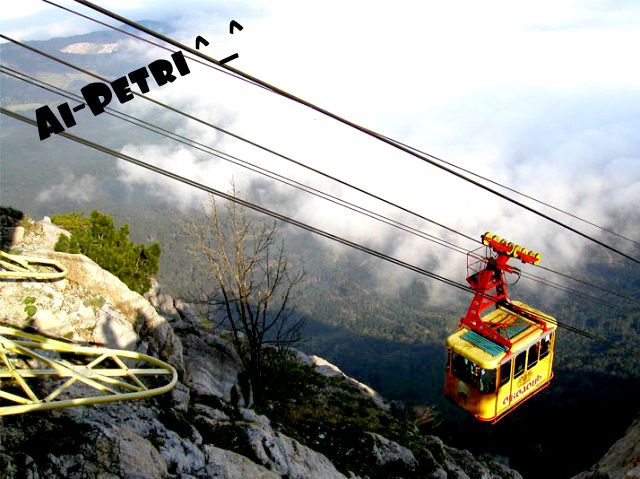 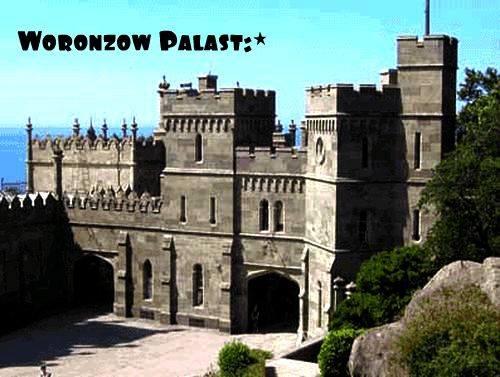 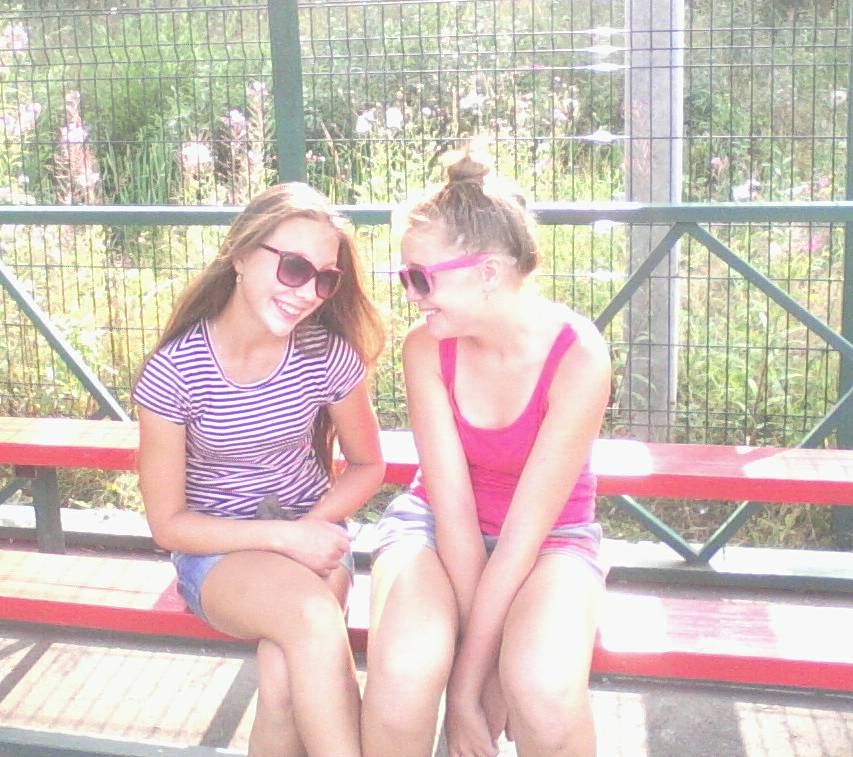 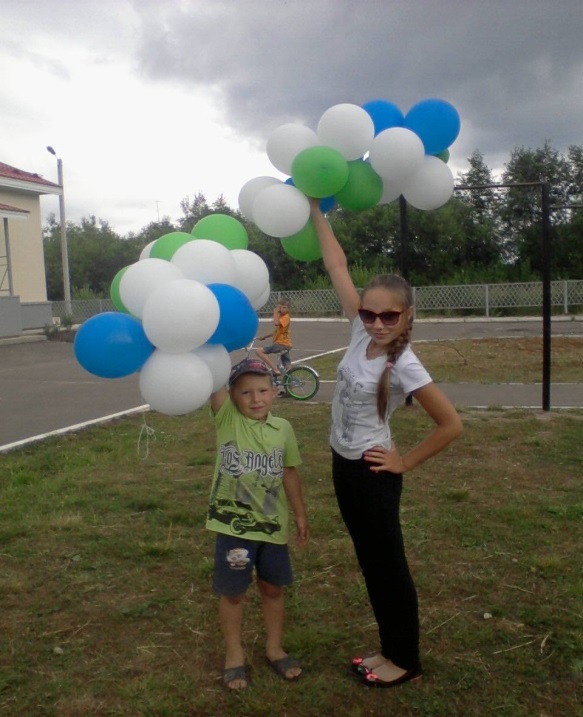 Ich  war  mit meiner  Familie  und  Freunden. Ich habe  viel  Interessantes.
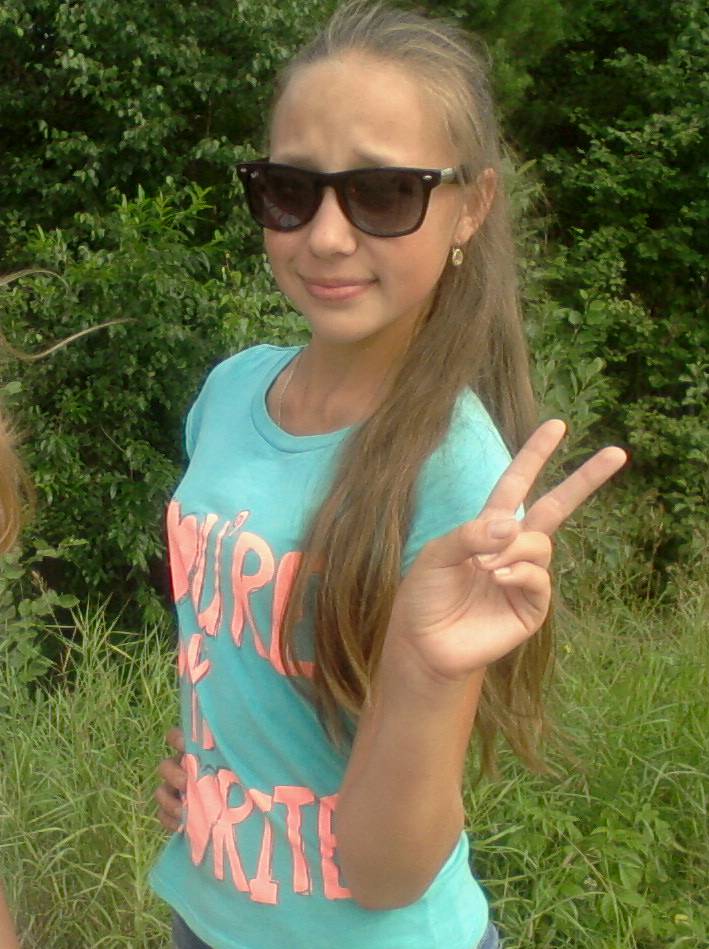 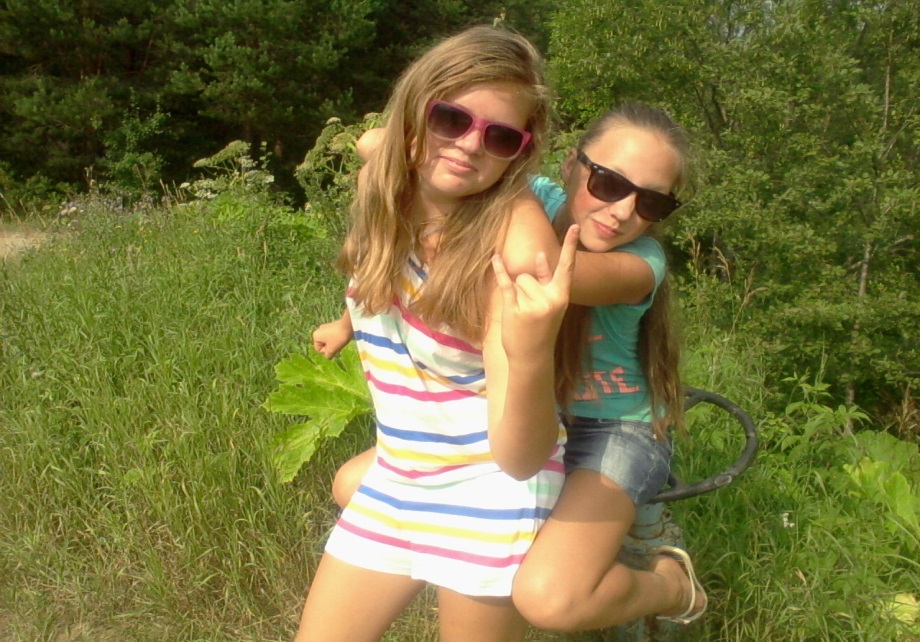 Ich habe meinen Urlaub genossen *_*
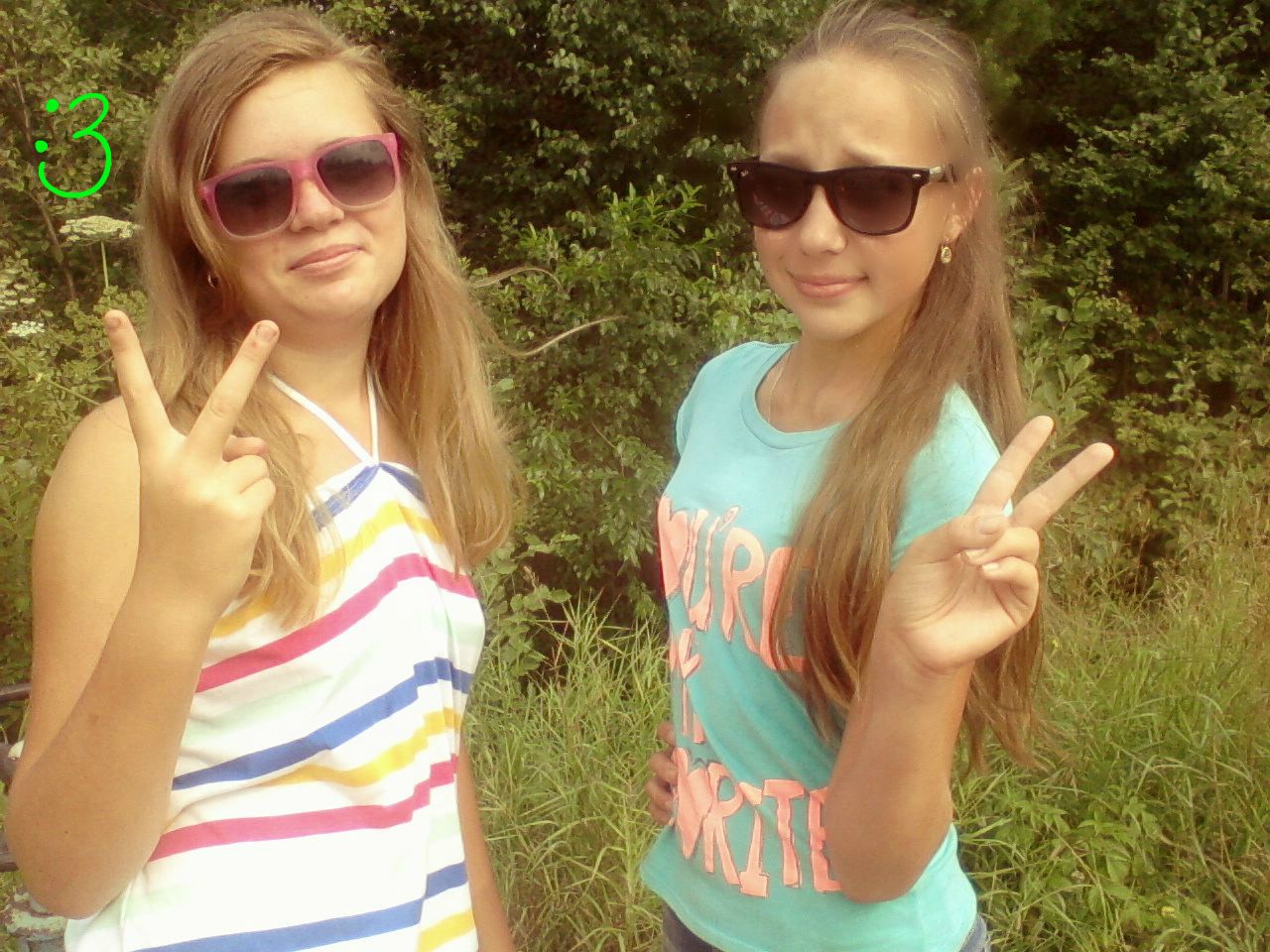 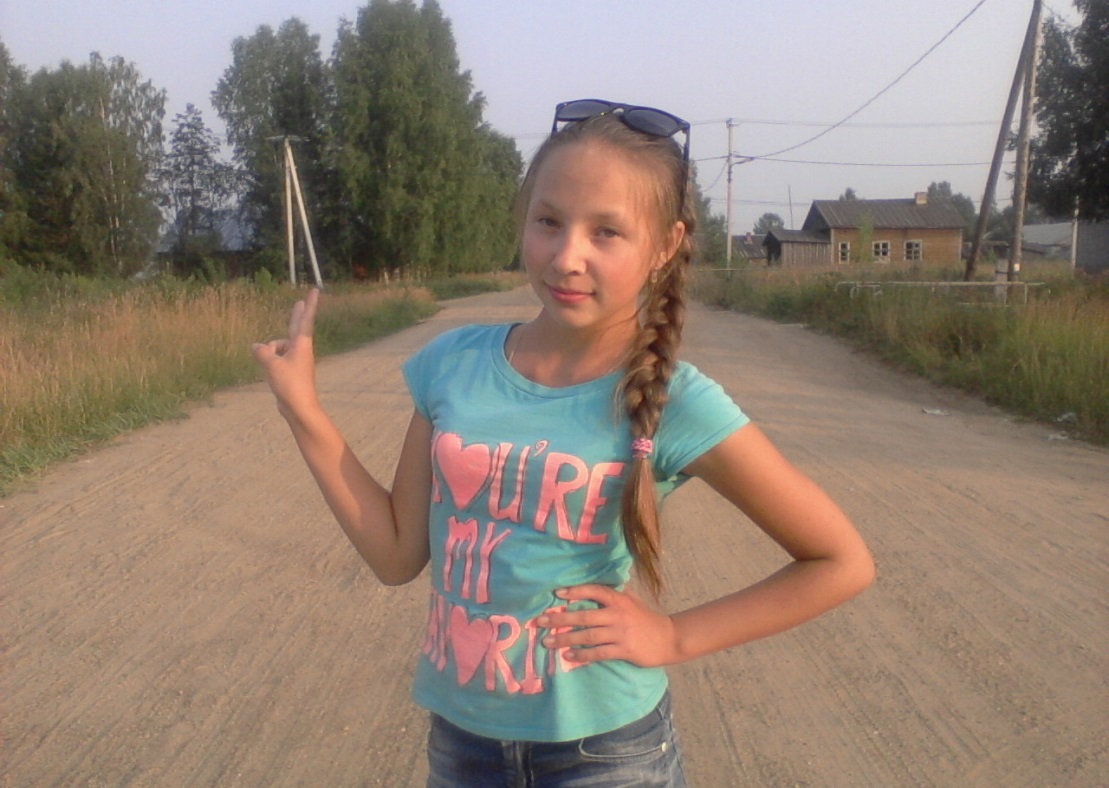